KS3 RPE curriculum road story 2022-2023
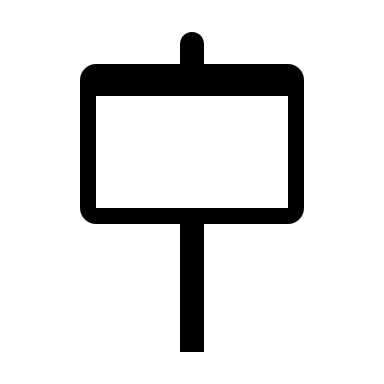 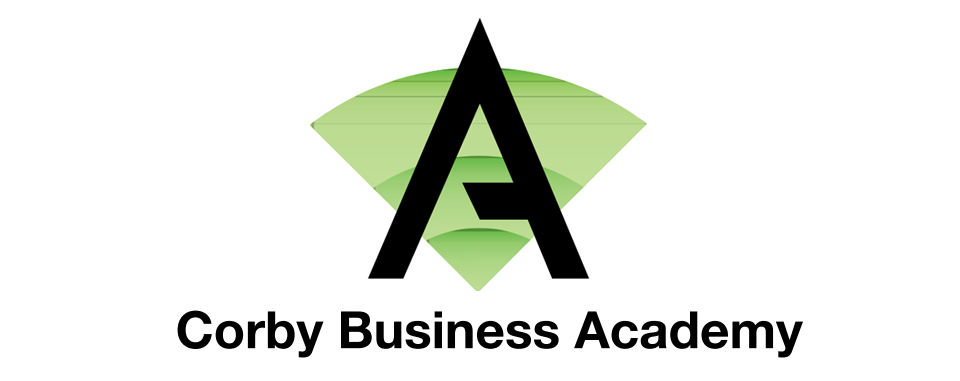 5. Sikhism and Equality 
Why is equality important to human beings?
What are Sikhs’ beliefs about equality?
How do Sikhs respond to the Caste system?
How do Sikhs practise equality through their treatment of women?
How do Sikhs challenge injustice?
4. Christian fundamental beliefs
Who is God in Christianity? 
What makes the holy trinity?
How did Christianity develop from Judaism?
How reliable is the Bible?
2. Who are you?
Where do we come from?
Religious stories of creation
Is your soul your identity? 
The changing self
Where do we come from? Scientific theories of life.
Year 7
1. Why Study RPE?
Religions in history
When and where did various religions come to the UK?
How has teaching religions changed in the UK over the years?
Interview Project
3. Religions Vs Evil & suffering
Moral and natural evil as a challenge to God.
The concept of evil and the Christian theodicies
The Devil as a source to evil 
Islam’s explanation of evil and suffering
6. Places of worship
Why do religious people need places of worship?
How important is a Mandir for Hindus?
How do Christians use a church?
The importance of Synagogues for Jews.
The significance of Mosques in Islam
Do Buddhists need a temple to worship?
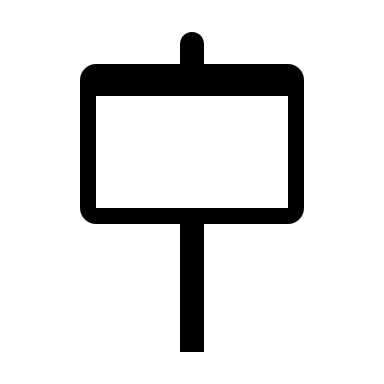 Year 8
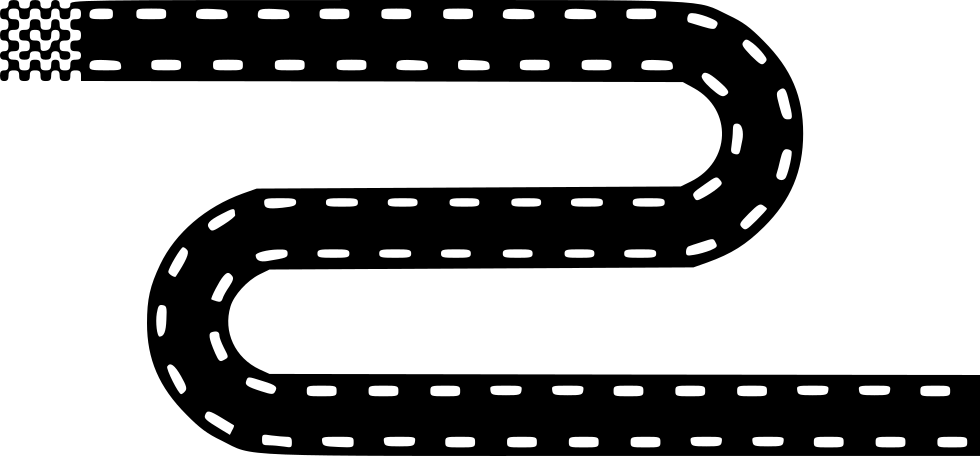 2. Buddhism
Who is the Buddha?
What are the 4 noble truths of Buddhism?
The Eightfold path of Buddhism
The Five Precepts.
The Buddhist business model project
1. Humanism?
Religions in history
When and where did various religions come to the UK?
How has teaching religions changed in the UK over the years?
Interview Project
3. Is there evidence of life after death?
Christian view of LAD
Muslim view of LAD
Hinduism view of LAD
Humanism view of LAD
How are NDEs (Near Death Experience) explained?
4. Islam 
The birth of Islam 
The life Prophet Muhammed
Islam and the old testament 
Islam and the issue of radicalism
5. Charity as a religious response to poverty
Christian response to poverty
How do the Jews respond to poverty through Tzedakah?
How do Muslims respond to the issues of poverty?
Sikhism’s charity: the Langar
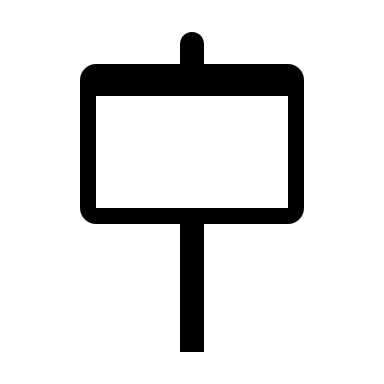 6. God in major faiths 
God in Judaism 
God in Christianity 
God in Islam
Hinduism and the concept of God
The oneness of God in Sikhism
Atheists, agnostics and Humanists viewpoints
Year 9
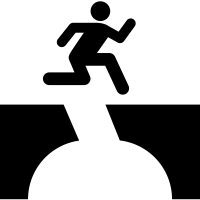 Hinduism
Hinduism the oldest religion
The concept of God in Hinduism
Reincarnation in Hinduism
The Caste system and Hinduism
Traces of Hinduism in other religions
4. Evil and suffering
Introduction to suffering
The devil
Original sin
Why do we suffer?
Responding to evil
Problem of suffering for humanists
6. Philosophical theories
What is freedom?
What is Determinism?
What is moral responsibility?
Crime and punishment
Is it ever right to kill?
How easy is it to forgive?
3. Religious intolerance in Britain
The rise of Anti-Semitism in Europe
Media portrayal of Islam and Islamophobia
Jihad and the Quran
Christian views on religious intolerance.
Is France’s secular school system the right answer?
5. Philosophy and religion 
What is philosophy?
The early philosophers
Socrates 
Plato
Aristotle
2. How do we make ethical decisions?
What is ‘Ethics’?.  
Christian ethics.
What makes an action morally good?
Natural Law ethics
Utilitarian ethics
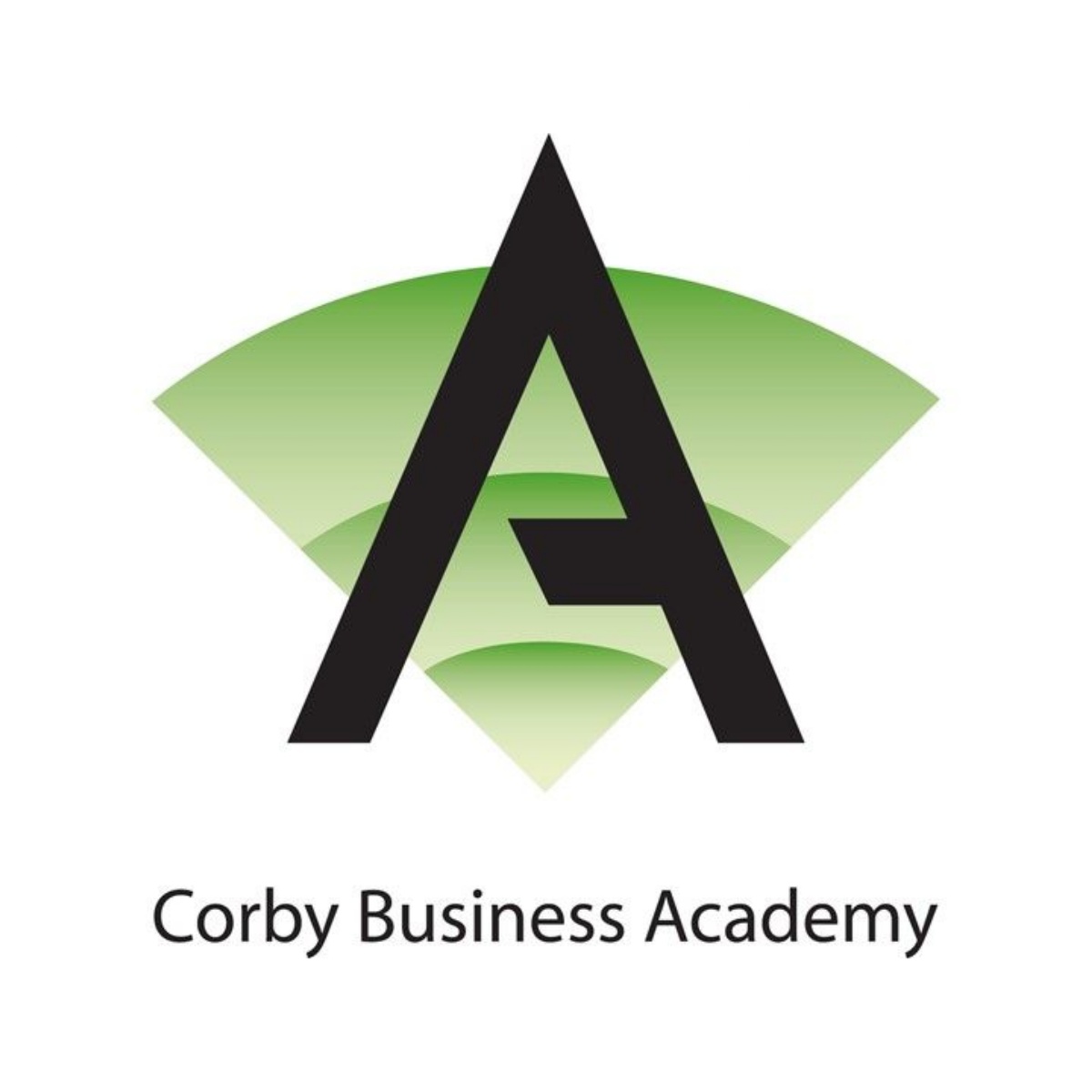 Human experience of faith
Ethics
Philosophy
Humanism
We tackle of philosophical questions such as Is there life after death? And Is evil necessary for humanity? Through different lenses, religious, sociological, ethical, scientific etc…
We explore ethical issues and their growing importance in a the modern, less religious, era.
Islam
Hinduism
Judaism
Christianity
Buddhism
Sikhism
By highlighting the differences but focusing on the common values.
Through a BROAD and CHALLENGING curriculum
Through subject-specific vocabulary
By introducing a range of philosophical ideas
By exploring diversity and cultures and religions
Encourage understanding
Challenging misconceptions
Develop debating skills
Career opportunities
Progression through the academy
Instil passion and curiosity